ΧΙΑΣΤΟΙ ΣΥΝΔΕΣΜΟΙ ΓΟΝΑΤΟΣ
ΠΑΣΕΝΙΔΟΥ ΜΑΡΙΑ
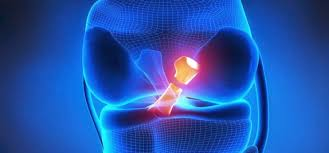 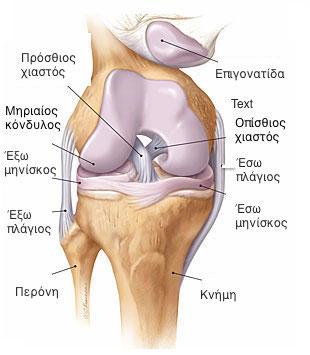 Πρόσθιος χιαστός: Αποτροπή της πρόσθιας ολίσθησης της κνήμης σε σχέση με τον μηρό κατά τη διάρκεια δραστηριοτήτων σε Ανοικτή Κινητική Αλυσίδα. Ακόμη πιο σημαντική λειτουργία είναι η αποτροπή της οπίσθιας μετατόπισης του μηρού σε σχέση με την κνήμη, όταν αυτή είναι σταθεροποιημένη, όπως συμβαίνει σε δραστηριότητες Κλειστής Κινητικής Αλυσίδας.
Οπίσθιος χιαστός: Περιορίζει την προς τα πίσω κίνηση της κνήμης σε σχέση με το μηρό.
ΕΠΙΔΗΜΙΟΛΟΓΙΚΑ ΔΕΔΟΜΕΝΑ
Μεγαλύτερη συχνότητα κακώσεων ΠΧΣ στις ηλικίες 15-44 ετών.
Οι γυναίκες παρουσιάζουν αυξημένο κίνδυνο να υποστούν ρήξη του ΠΧΣ σε σχέση με τους άντρες στις ίδιες δραστηριότητες ή ίδια αθλήματα.
Η συχνότητα της κάκωσης του ΠΧΣ είναι αυξημένη στην καλαθοσφαίριση, το χόκεϊ, το ποδόσφαιρο, το αμερικάνικο ποδόσφαιρο, τη γυμναστική, το σκι και την πετοσφαίριση.
ΠΡΟΔΙΑΘΕΣΙΚΟΙ ΠΑΡΑΓΟΝΤΕΣ
ΕΝΔΟΓΕΝΕΙΣ: ανατομικοί, ορμονικοί, οι νευρομυϊκοί και οι εμβιομηχανικοί παράγοντες.
Εξωγενείς: Περιβαλλοντικοί παράγοντες, η καταλληλότητα του αγωνιστικού χώρου, τα αθλητικά υποδήματα. 
Η ρήξη του ΠΧΣ σπάνια συμβαίνει μόνη της, συνήθως συνυπάρχει με άλλους τραυματισμούς, όπως η ρήξη των πλαγίων συνδέσμων, ρήξη μηνίσκων, βλάβη του αρθρικού χόνδρου κλπ.
ΜΗΧΑΝΙΣΜΟΙ ΡΗΞΗΣ ΠΡΟΣΧΙΟΥ ΧΙΑΣΤΟΥ
Οι ρήξεις του πρόσθιου χιαστού συνοδεύουν συνήθως τις ρήξεις των πλαγίων συνδέσμων και οφείλονται στους εξής μηχανισμούς:
Έξω στροφή της κνήμης και βλαισοποίηση του γόνατος, που βρίσκεται σε ελαφριά κάμψη.
Έσω στροφή της κνήμης και ραιβοποίηση του γόνατος, που βρίσκεται σε ελαφριά κάμψη.
Βίαιη σύσπαση του τετρακεφάλου, ενώ το γόνατο βρίσκεται σε ελαφριά κάμψη.
Υπερέκταση του γόνατος και έσω στροφή της κνήμης.
ΡΗΞΗ ΠΡΟΣΘΙΟΥ ΧΙΑΣΤΟΥ ΣΥΝΔΕΣΜΟΥ
Ο πρόσθιος χιαστός παθαίνει ρήξη συνήθως στη μεσότητά του 70%. Ενώ σπανιότερα παρατηρείται απόσπαση της μηριαίας και της κνημιαίας πρόσφυσής του.
ΚΛΙΝΙΚΗ ΕΙΚΟΝΑ ΡΗΞΗΣ ΠΡΟΣΘΙΟΥ ΧΙΑΣΤΟΥ
Συρταροειδή δοκιμασία
Οίδημα του γόνατος
Επώδυνη κινητικότητας της άρθρωσης
Δυσχέρεια στη βάδιση
Αίμαρθρος
Θετικό στην πρόσθια συρταροειδή δοκιμασία
ΜΑΓΝΗΤΙΚΗ ΤΟΜΟΓΡΑΦΙΑ ΓΟΝΑΤΟΣ
ΒΑΣΙΚΕΣ ΑΡΧΕΣ ΑΠΟΚΑΤΑΣΤΑΣΗΣ
Βασικός στόχος είναι η ανάκτηση της πλήρους έκτασης και προοδευτικά της κάμψης.
Οι ασκήσεις σε κλειστή κινητική αλυσίδα, η επανεκπαίδευση της ιδιοδεκτικότητας και οι ασκήσεις ενδυνάμωσης αρχίζουν τις πρώτες 2 μετεγχειρητικές εβδομάδες.
Πλειομετρική επανεκπαίδευση με άλματα 8η εβδομάδα.
Τρέξιμο 10-14η εβδομάδα.
Ασκήσεις- δεξιότητες αλλαγής κατεύθυνσης 12-16η εβδομάδα.
Επιστροφή στις αθλητικές δραστηριότητες (4-6ο μήνα).
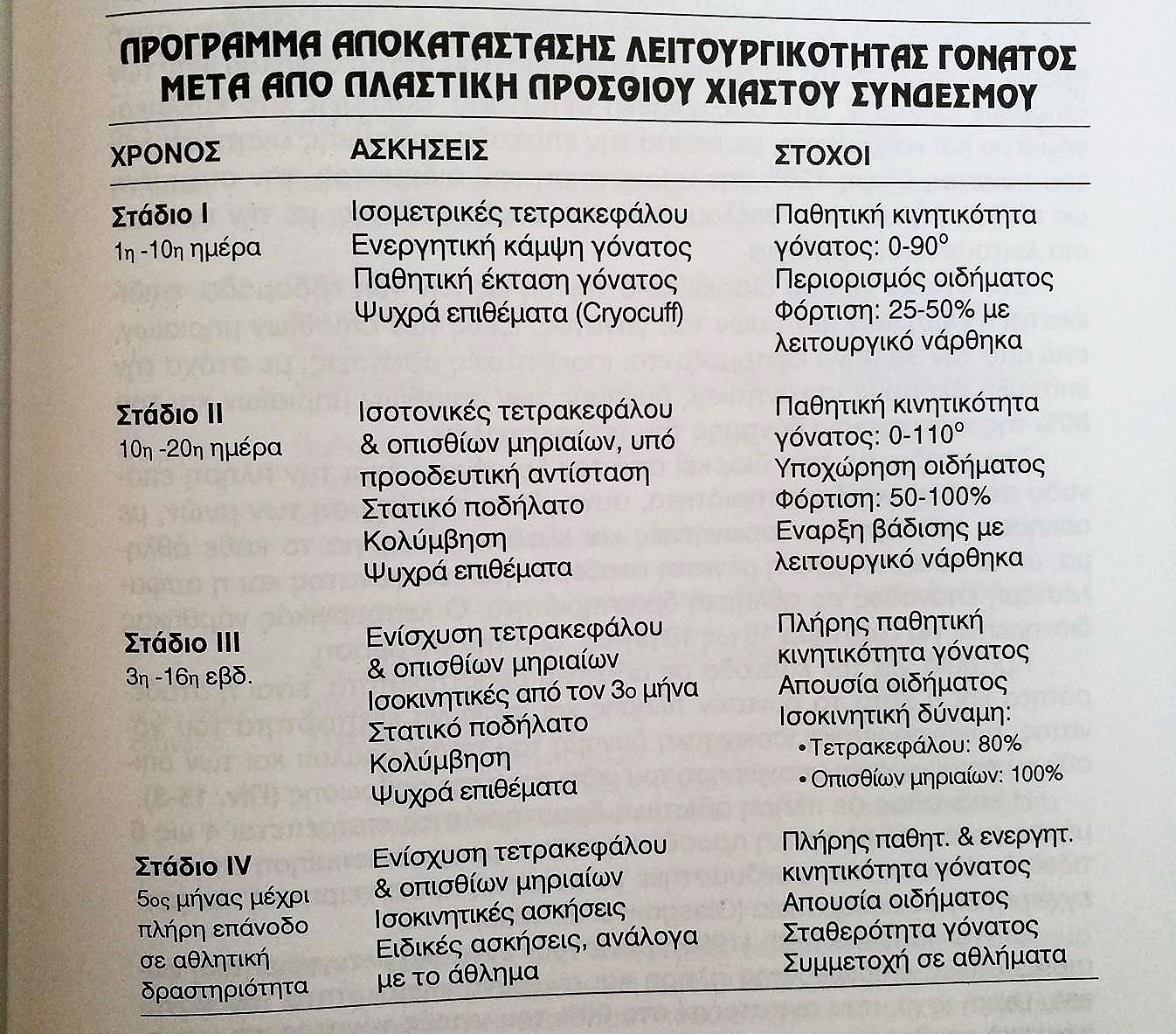